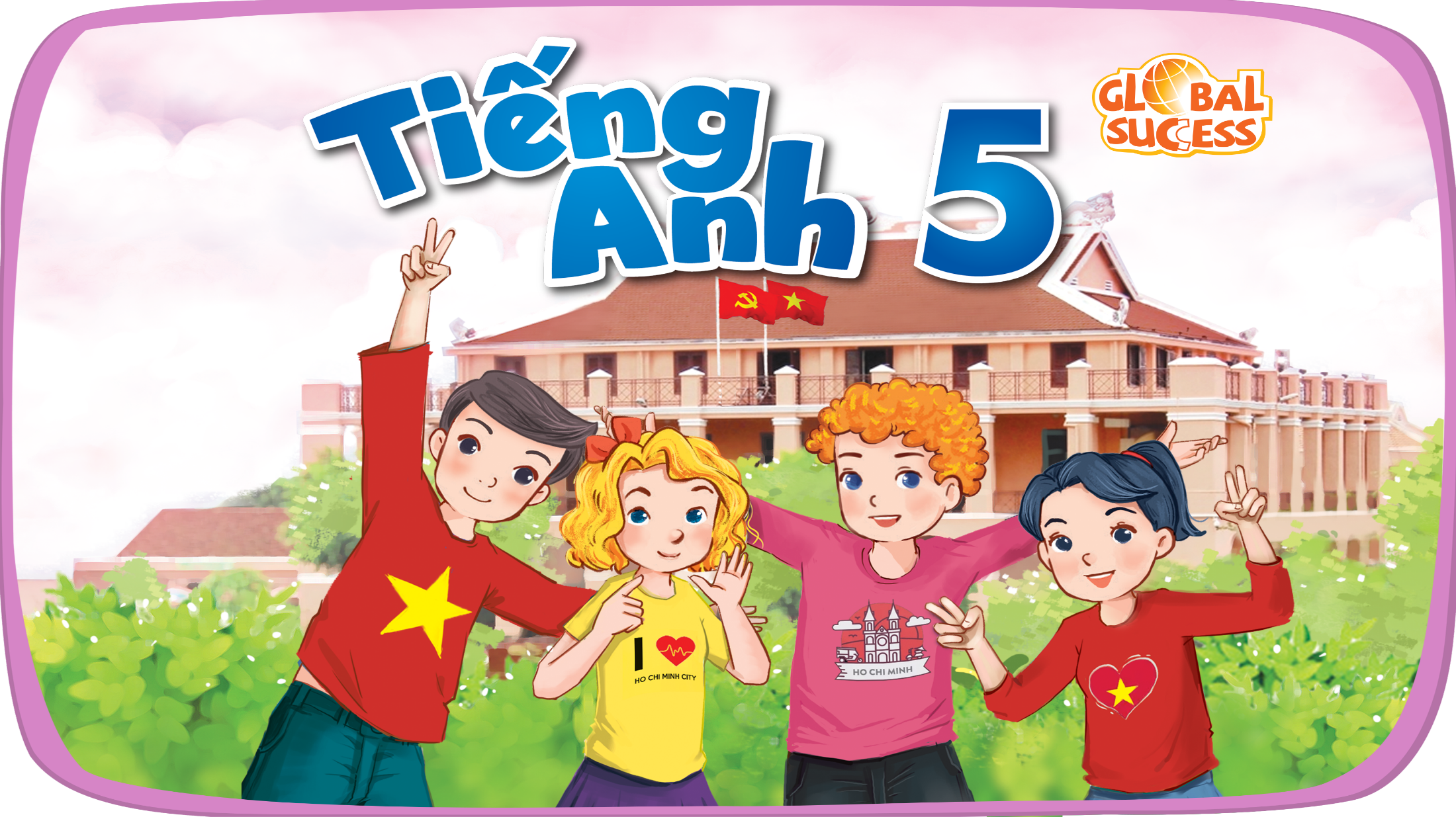 My foreign friends
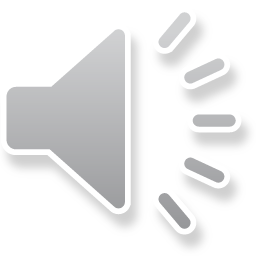 Unit 3
Lesson 3 – Period 6
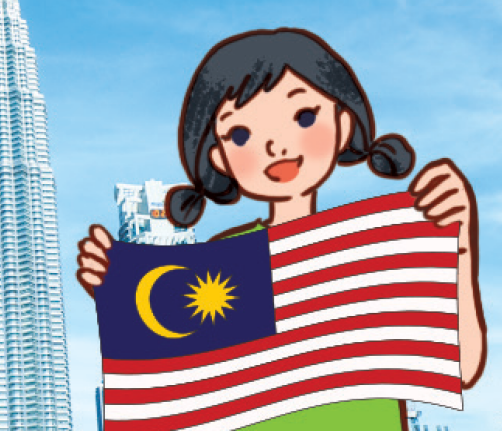 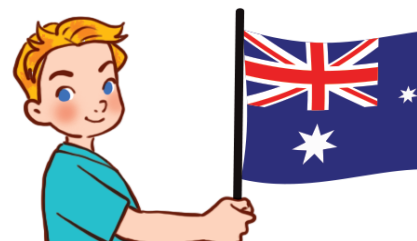 Table of contents
01
Warm-up and review
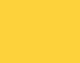 LISTEN, SING and CLAP.
My friends
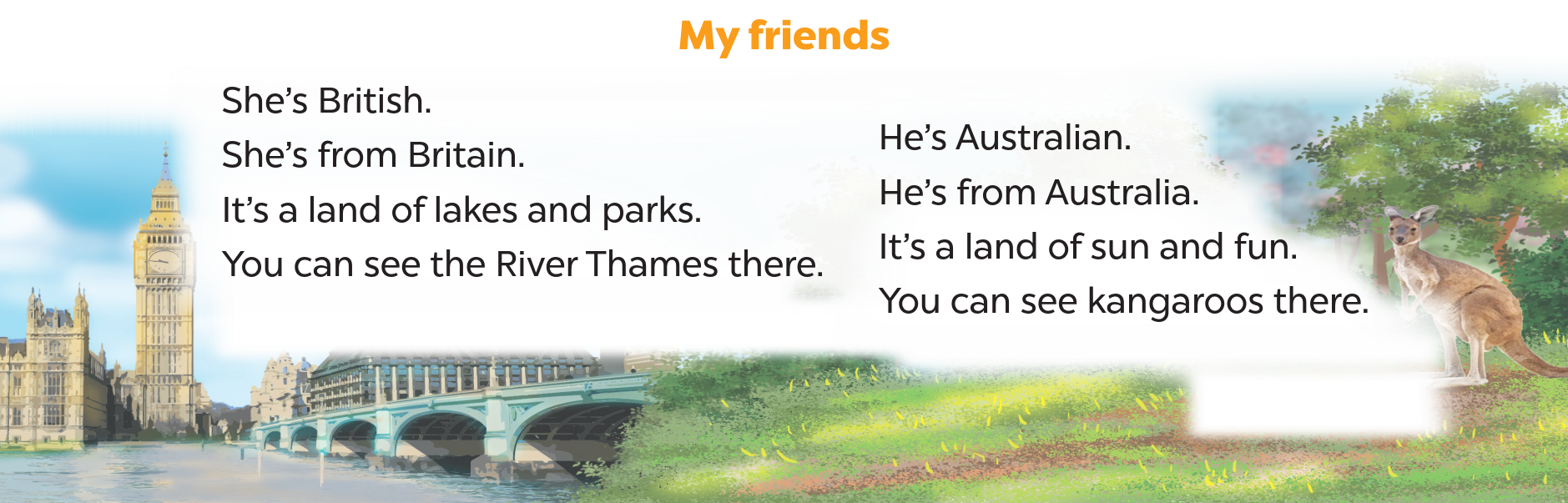 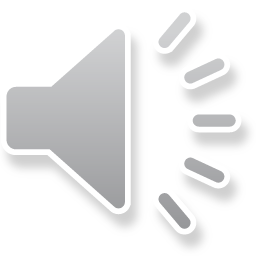 [Speaker Notes: - Spend a few minutes revising the previous lesson by having pupils sing the song on page 23.
- Play the song for pupils to listen and sing in chorus.
- Play the song again for pupils to sing in chorus and clap hands to reinforce the activity.]
Let’s SING in the front.
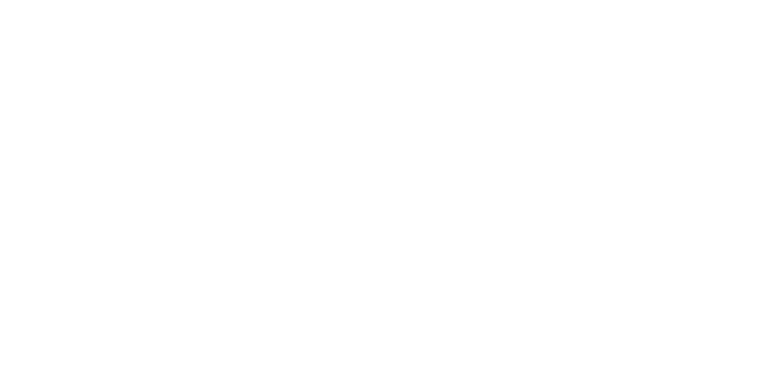 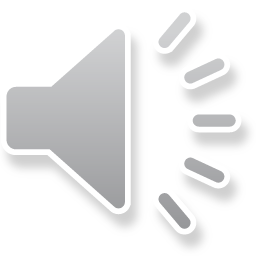 [Speaker Notes: - Invite one pupil or a group to perform the song in front of the class.]
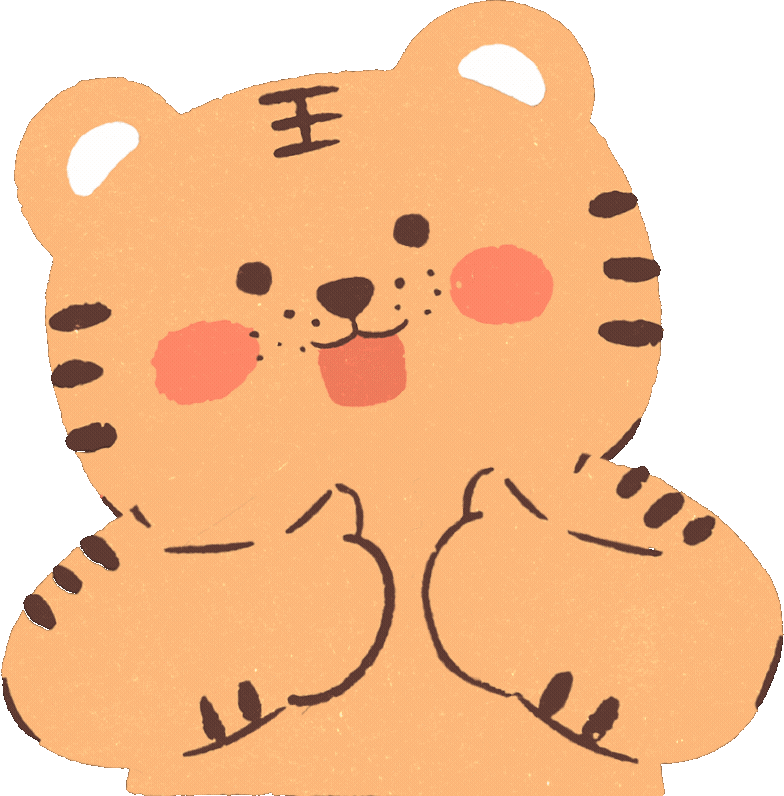 02
Read and complete.
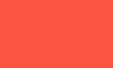 LISTEN and READ
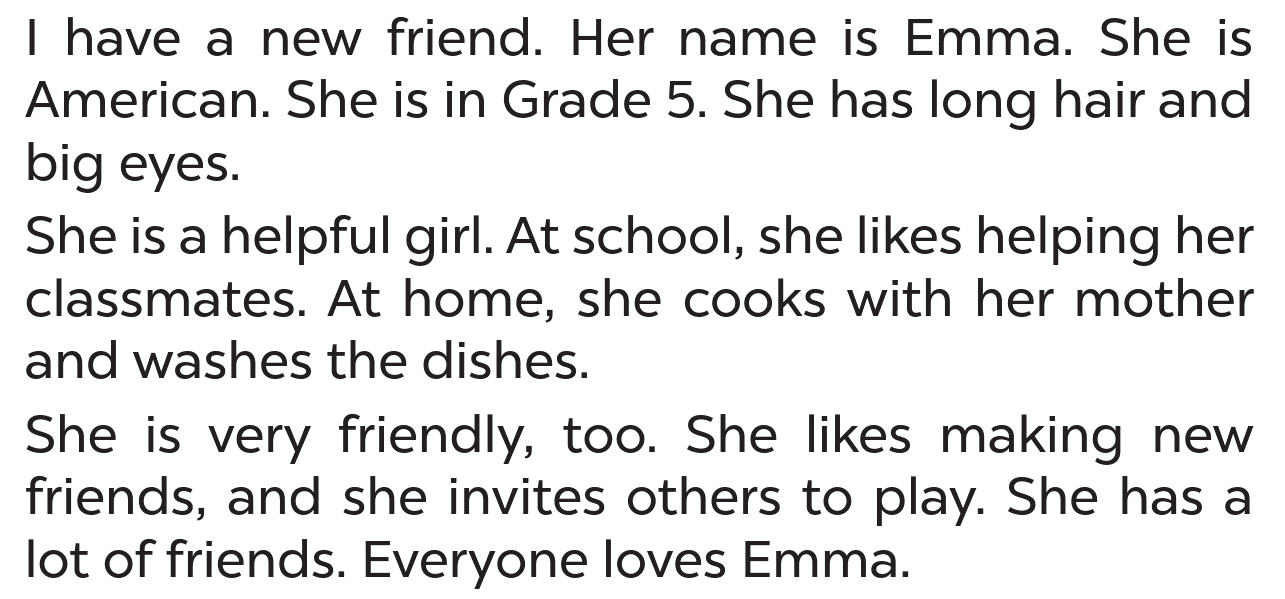 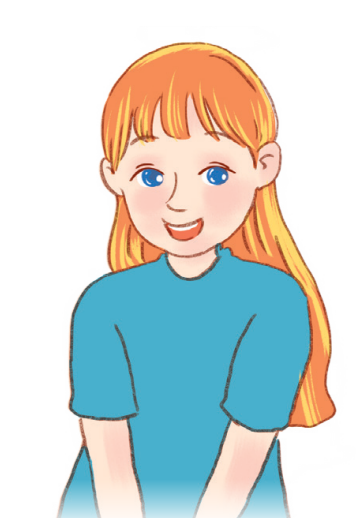 Page 27
Emma
[Speaker Notes: Step 1: Introduce Emma and the text about her. 
Ask pupils to read the text silently.]
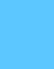 LISTEN and READ
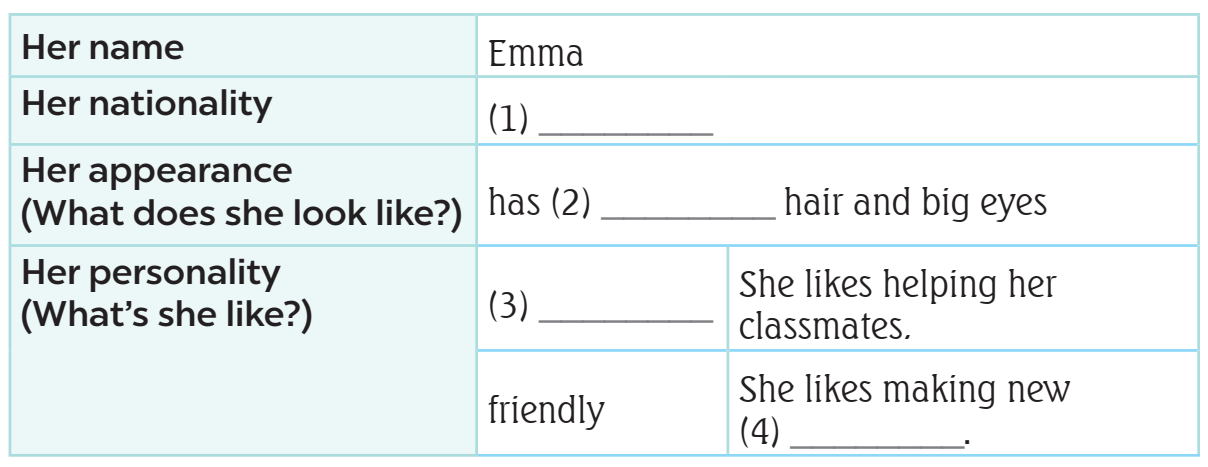 main 
information
What’s 
the information?
[Speaker Notes: In weaker classes, explain that in the first column, they are main information you need to find about Emma such as her name, her nationality, her appearance, and personality. The second column is the information about Emma.]
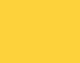 READ and ANSWER.
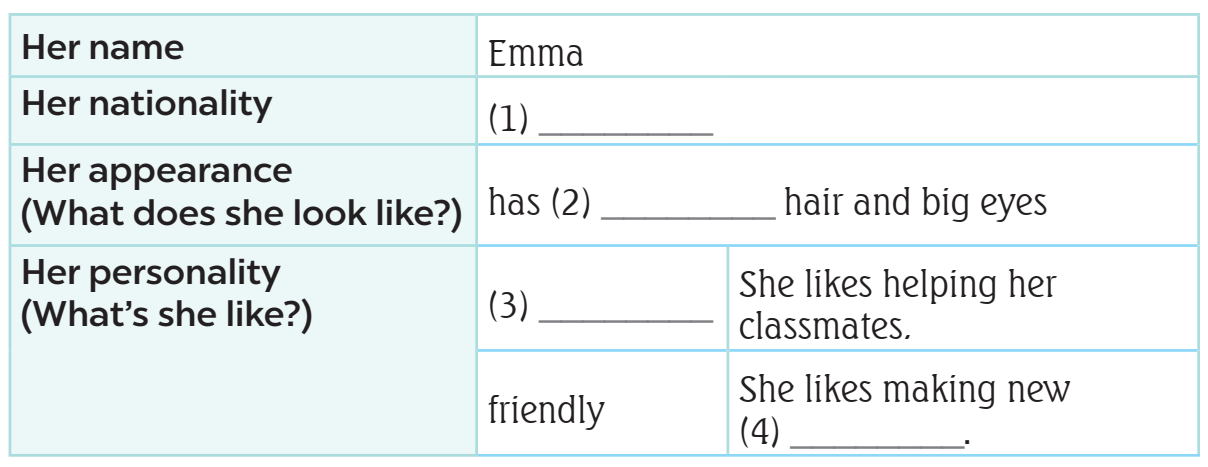 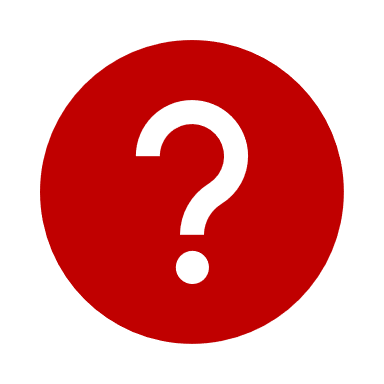 [Speaker Notes: Step 2: Do blank 1 as an example. First, have pupils read the information in the table and decide what information they need (nationality). Then, have pupils find the information about Emma’s nationality in the text. Write the word to fill in blank 1. 
- Ask pupils to guess what the blanks 2, 3 and 4 are.]
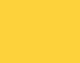 READ and ANSWER
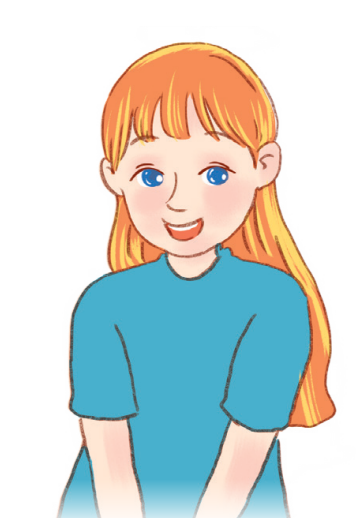 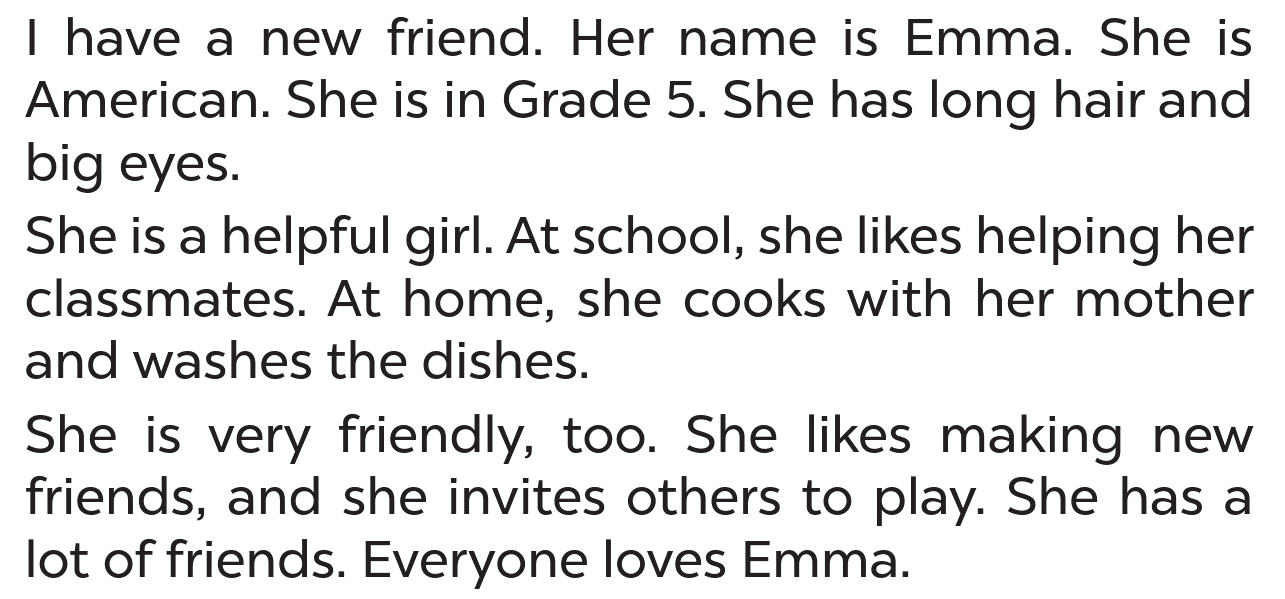 nationality
Emma
[Speaker Notes: Step 2: Do blank 1 as an example. First, have pupils read the information in the table and decide what information they need (nationality). Then, have pupils find the information about Emma’s nationality in the text. Write the word to fill in blank 1. 
- Ask pupils to guess what the blanks 2, 3 and 4 are.]
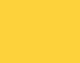 READ and ANSWER.
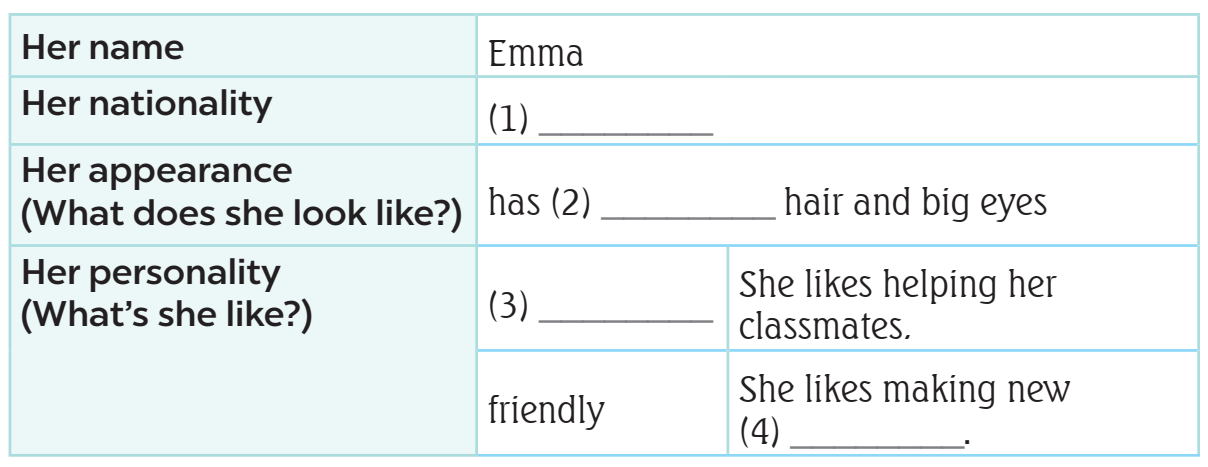 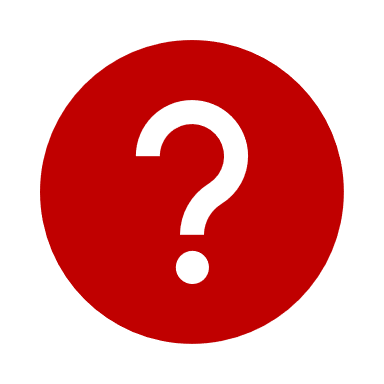 American
[Speaker Notes: Step 2: Do blank 1 as an example. First, have pupils read the information in the table and decide what information they need (nationality). Then, have pupils find the information about Emma’s nationality in the text. Write the word to fill in blank 1. 
Step 3: Set a time limit for pupils to do the task independently. Go around the classroom and offer help where necessary.]
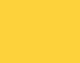 SWAP YOUR BOOKS.
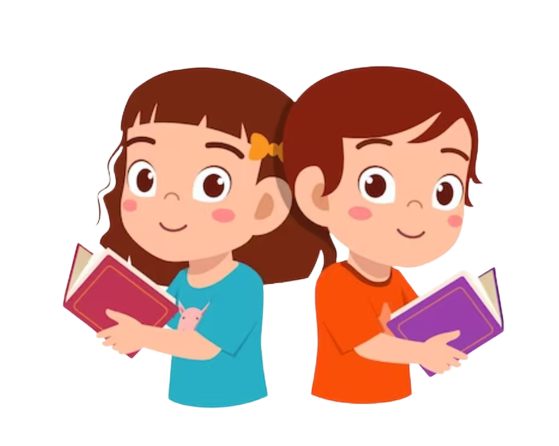 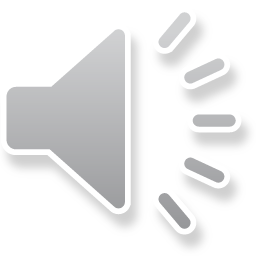 [Speaker Notes: Step 4: Get pupils to swap their books with a partner and check their answers before checking as a class. Explain the type of information they need for each gap, e.g. For gap 2, you need a word to describe Emma’s hair. For gap 3, you need a word to tell what Emma is like. For gap 4, it is an example to show that Emma is friendly. Look for the word meeting in the reading.]
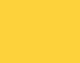 Let’s check!
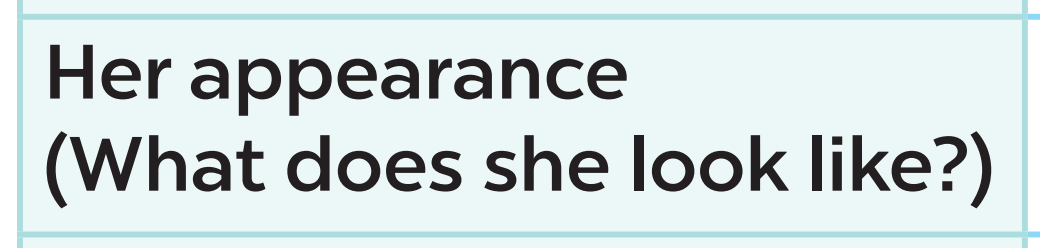 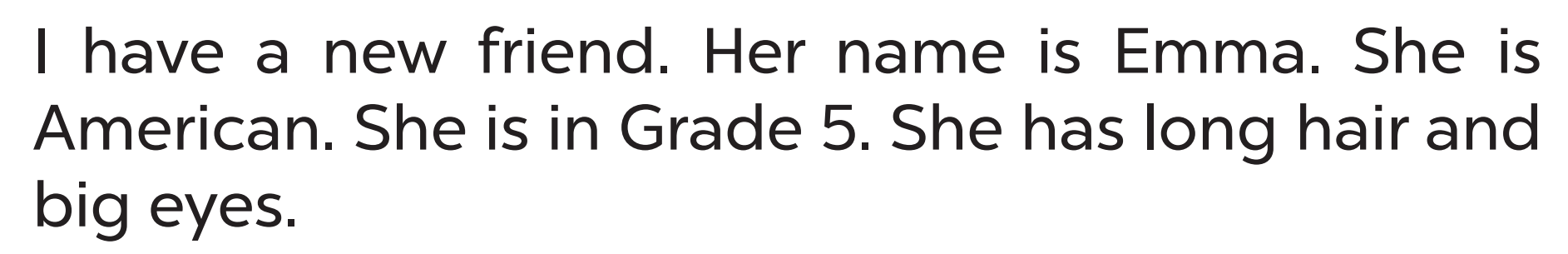 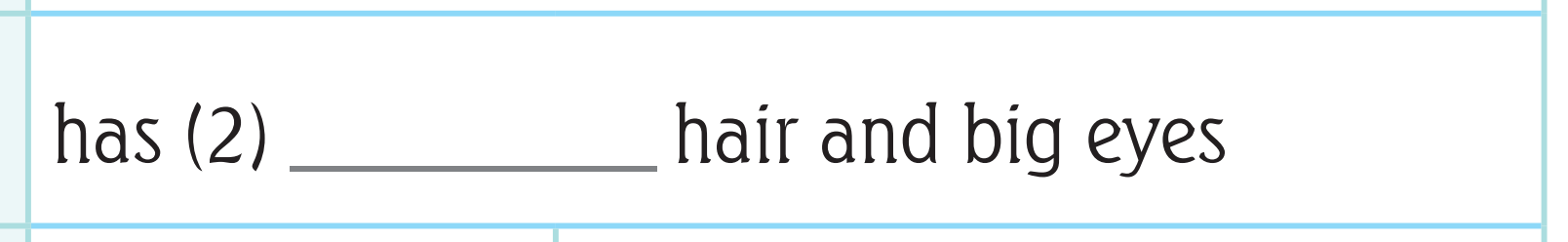 long
[Speaker Notes: Step 2: Do blank 1 as an example. First, have pupils read the information in the table and decide what information they need (nationality). Then, have pupils find the information about Emma’s nationality in the text. Write the word to fill in blank 1. 
Step 3: Set a time limit for pupils to do the task independently. Go around the classroom and offer help where necessary.]
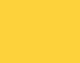 Let’s check!
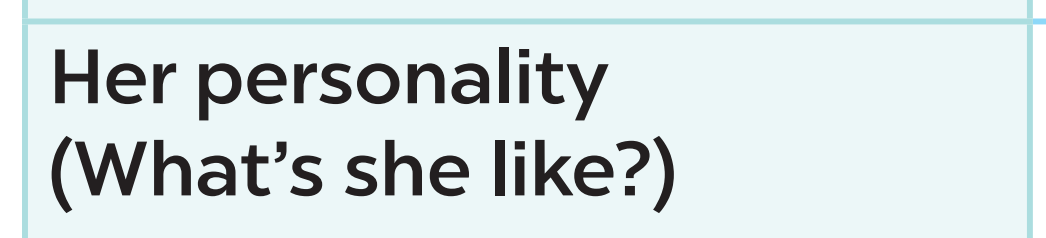 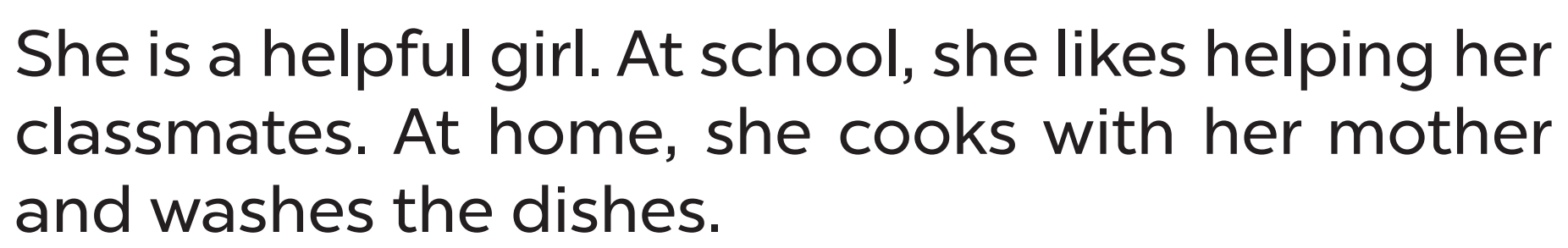 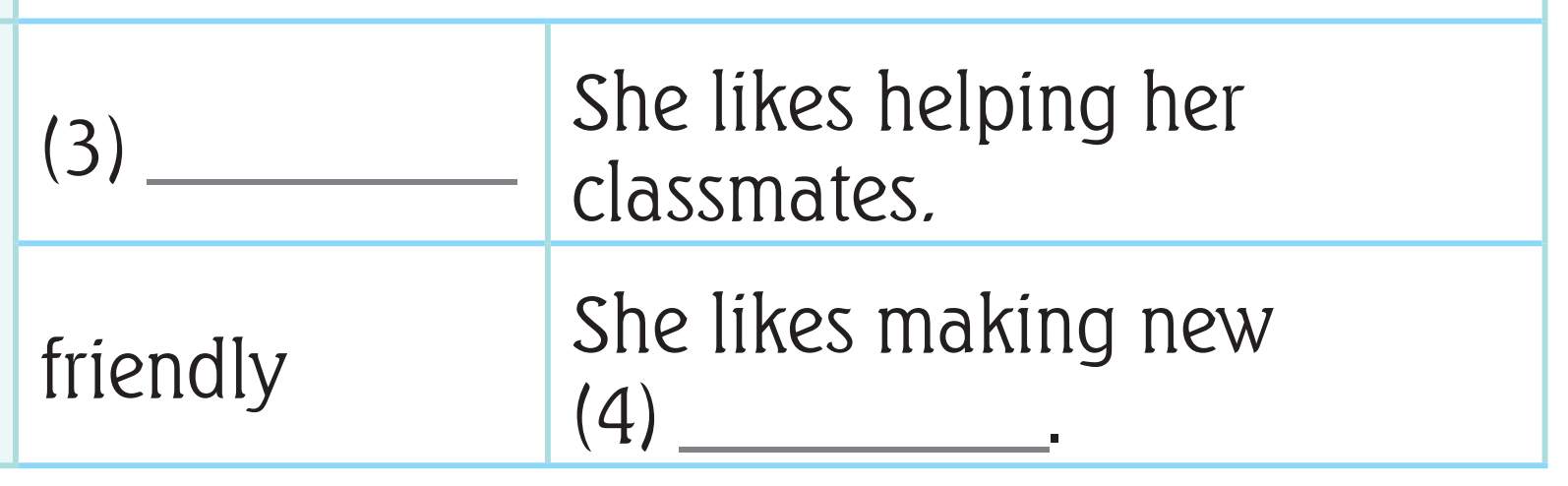 helpful
[Speaker Notes: Step 2: Do blank 1 as an example. First, have pupils read the information in the table and decide what information they need (nationality). Then, have pupils find the information about Emma’s nationality in the text. Write the word to fill in blank 1. 
Step 3: Set a time limit for pupils to do the task independently. Go around the classroom and offer help where necessary.]
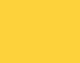 Let’s check!
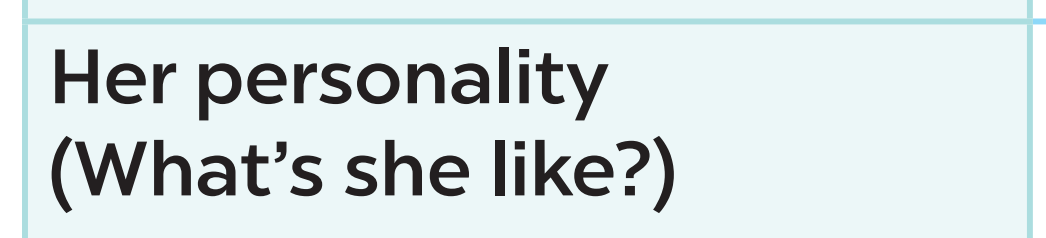 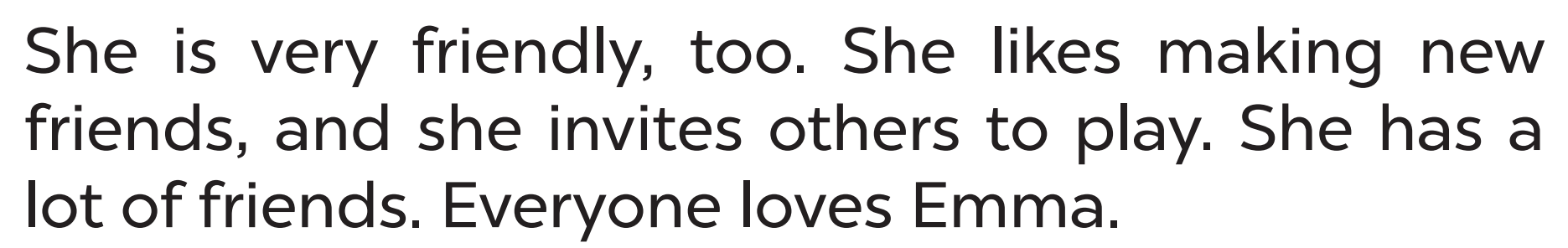 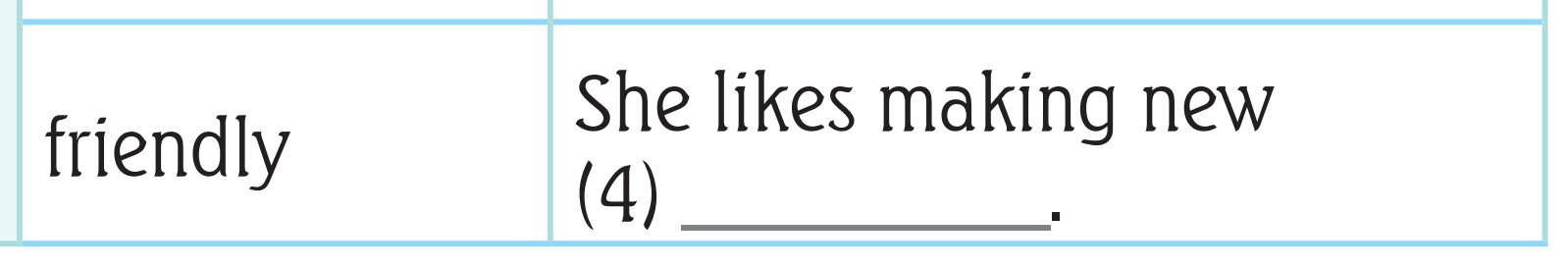 friends
[Speaker Notes: Step 2: Do blank 1 as an example. First, have pupils read the information in the table and decide what information they need (nationality). Then, have pupils find the information about Emma’s nationality in the text. Write the word to fill in blank 1. 
Step 3: Set a time limit for pupils to do the task independently. Go around the classroom and offer help where necessary.]
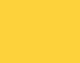 ASK and ANSWER about Emma.
American
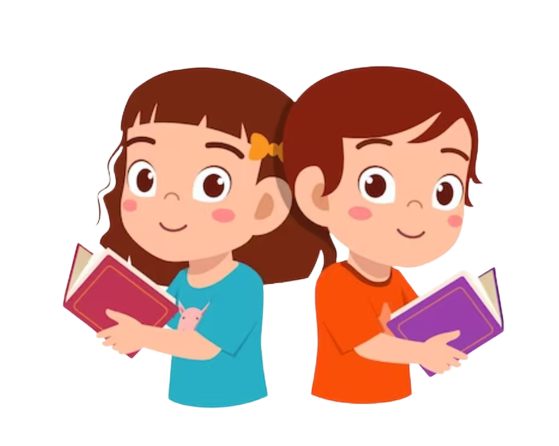 dishes
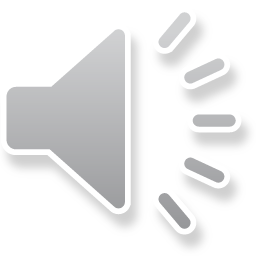 hair
friendly
classmate
[Speaker Notes: Extension (For advanced level): Ask pupils to choose five keywords about Emma (American, hair, classmates, dishes, and friendly). Have pupils work in pairs and talk about Emma.]
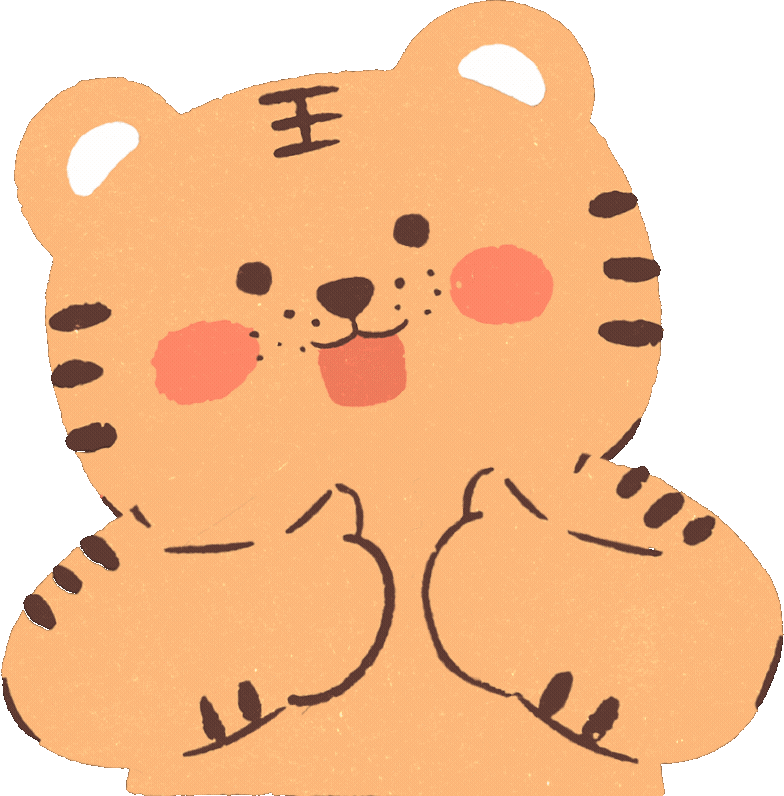 03
Let’s write.
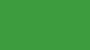 READ and ANSWER
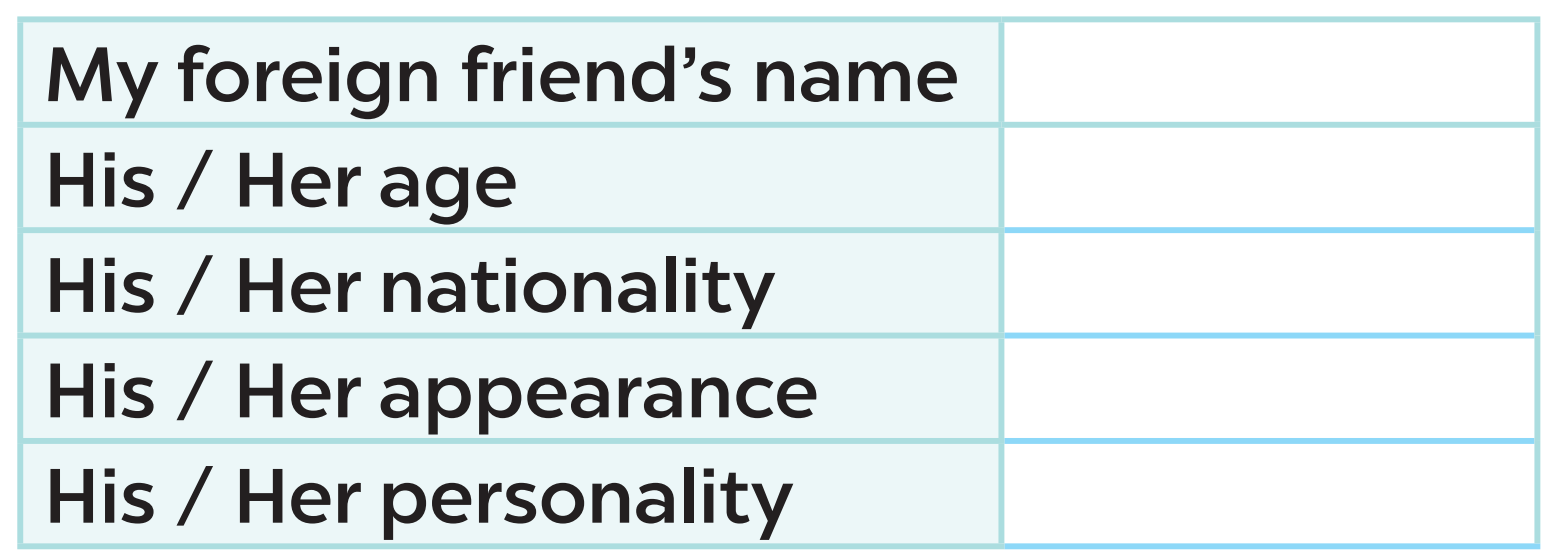 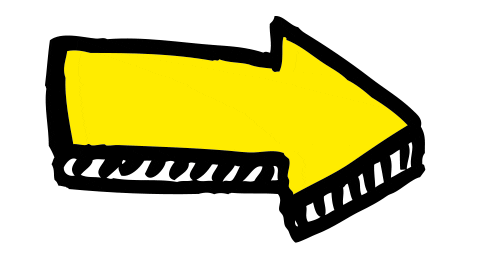 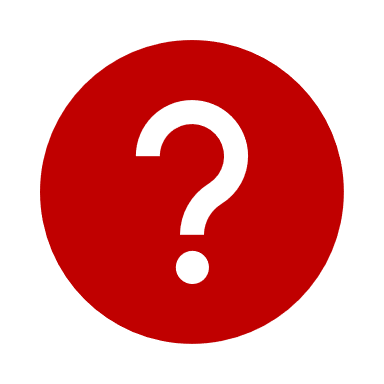 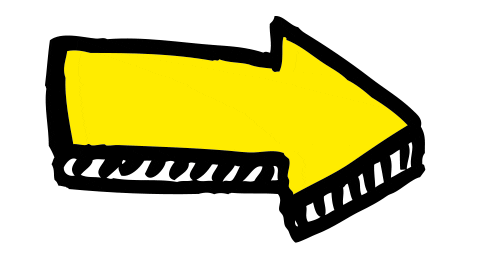 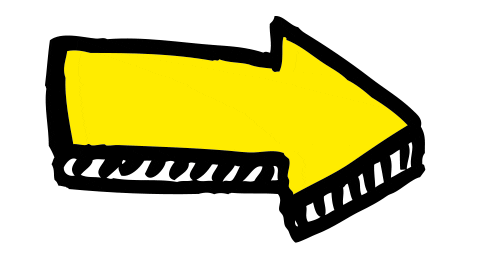 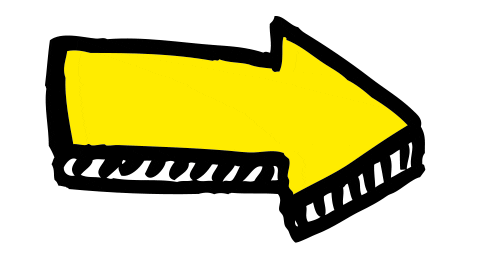 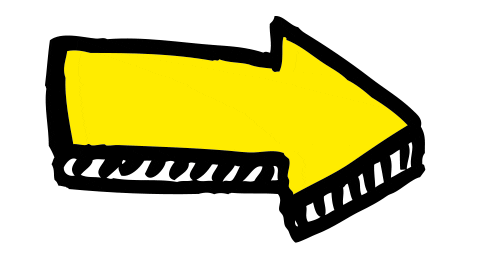 [Speaker Notes: Step 1: Tell the class the goal of the activity and explain that they should read and fill in the form with the information about a foreign friend. Check comprehension. 
- Ask pupils to guess the answers first.]
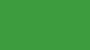 READ and ANSWER
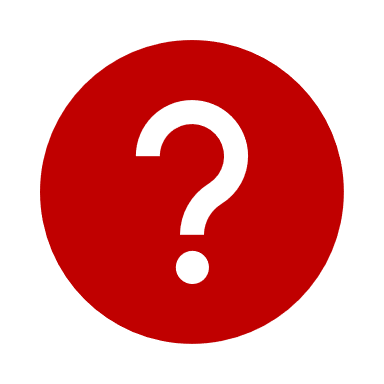 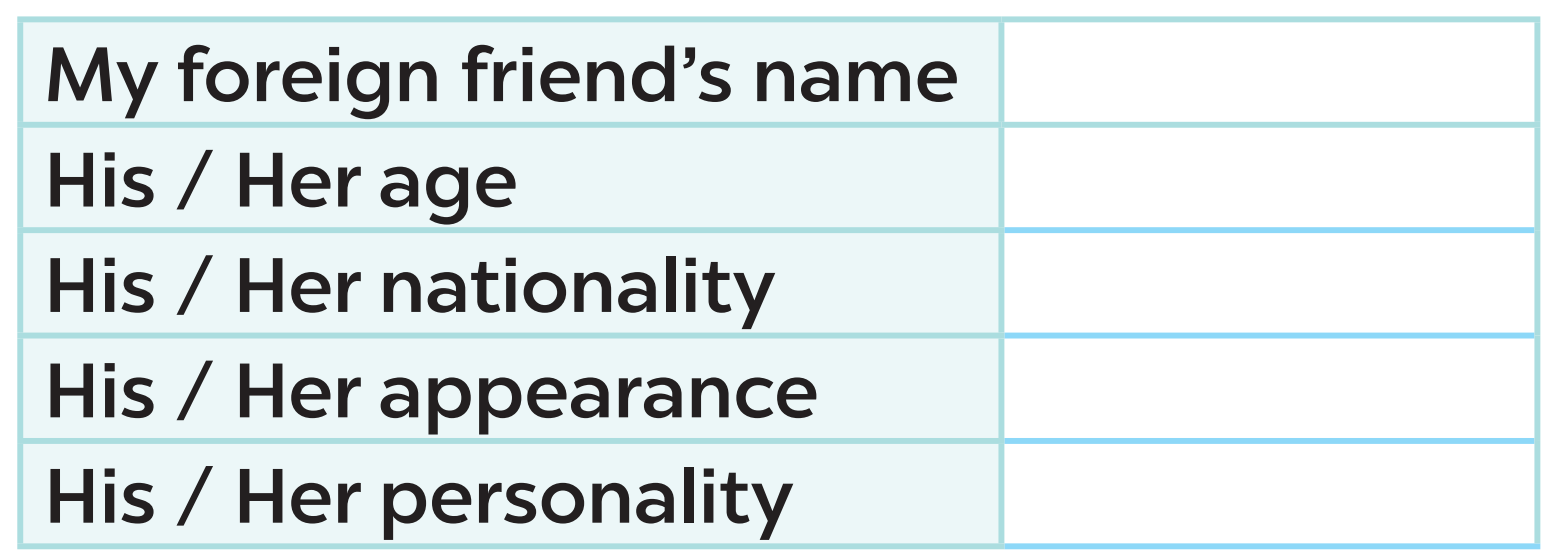 Lisa
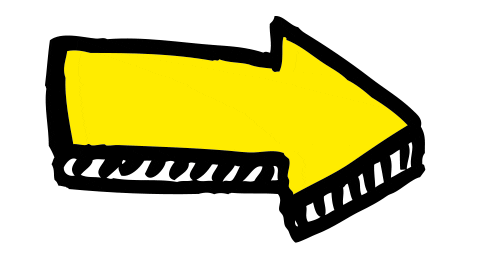 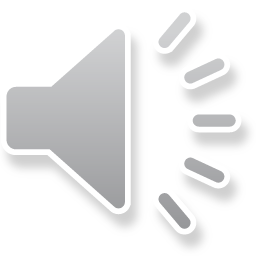 [Speaker Notes: Step 2: Have pupils fill in the first blank together as an example. Ask them to read the first line in the form and elicit possible answers. Then have them write the answer in the gap.]
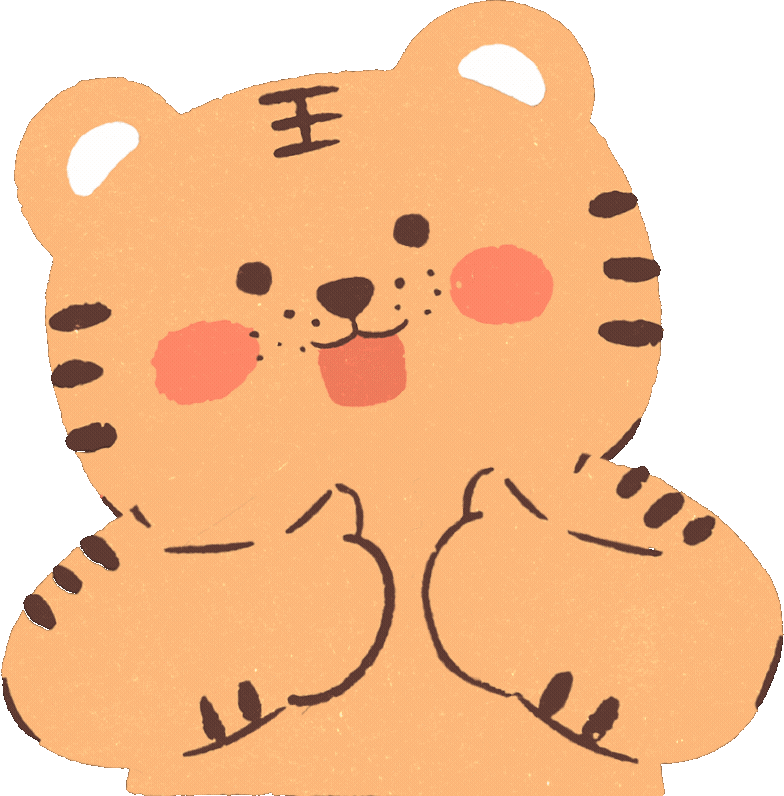 04
Project
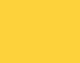 Let’s CHECK your POSTERS!
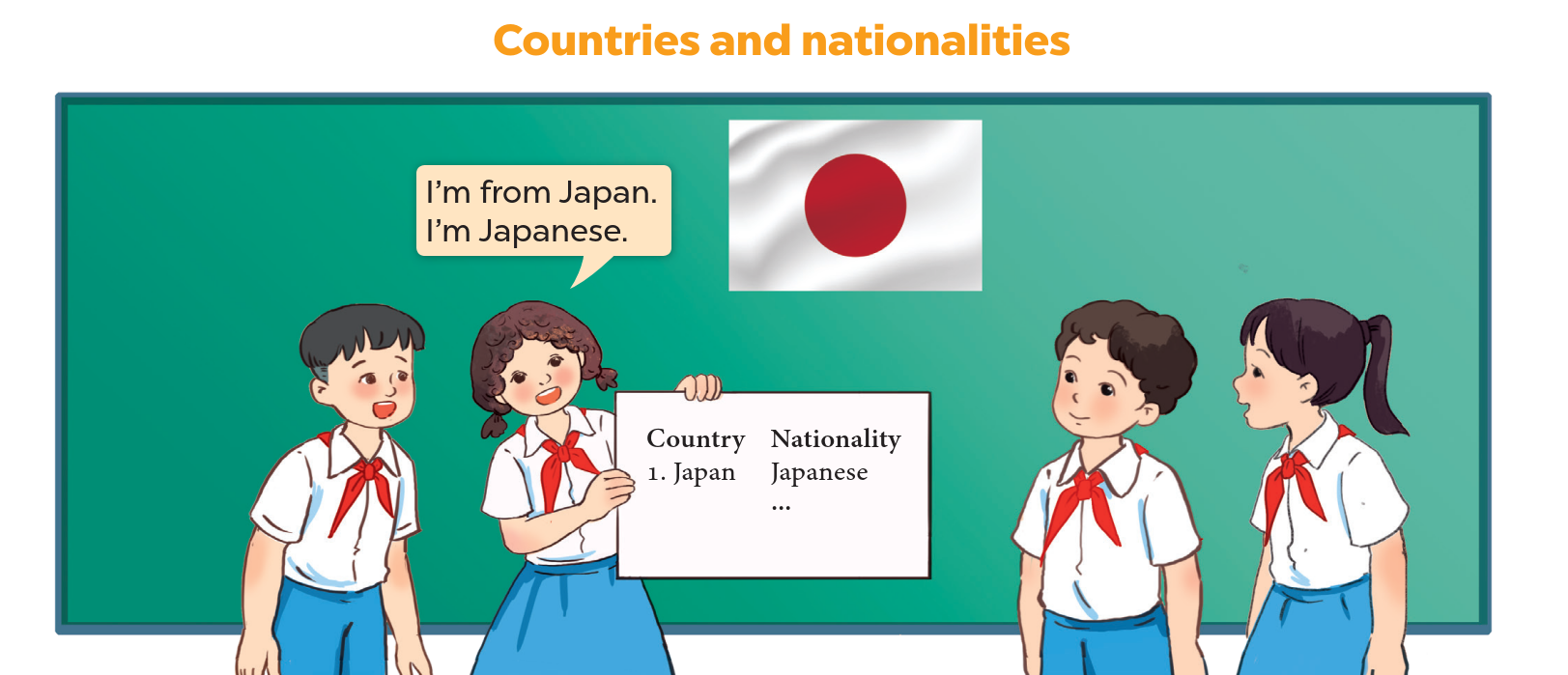 5 countries
nationalities
[Speaker Notes: Ask pupils to check their posters which have been prepared before. In the poster, there are the names of five countries and their nationality adjectives. If possible, there is some information about the countries such as people, flags, maps.]
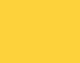 WORK in GROUPS.
Talk about your poster!!!!
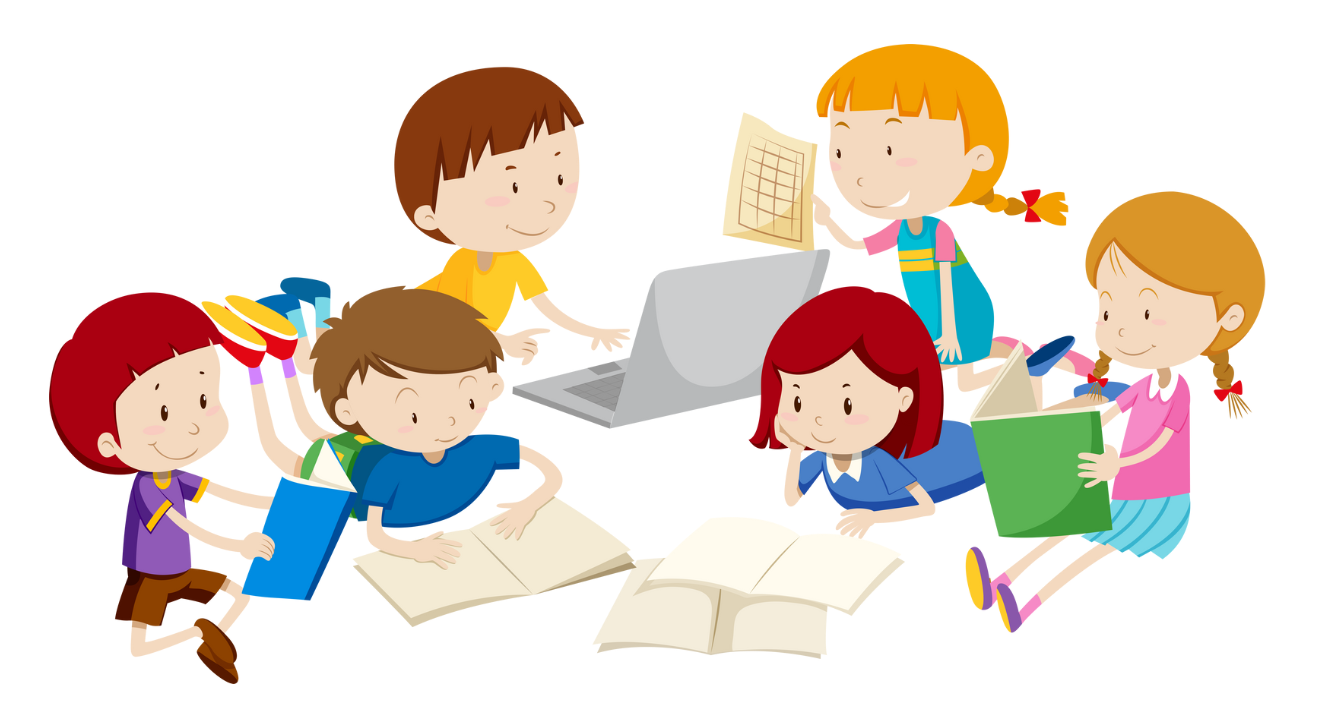 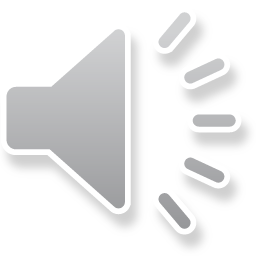 [Speaker Notes: Step 2: Have groups put the posters on the desk and practice the presentation. Encourage all members in the group to present. Go around the classroom and offer help where necessary.]
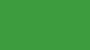 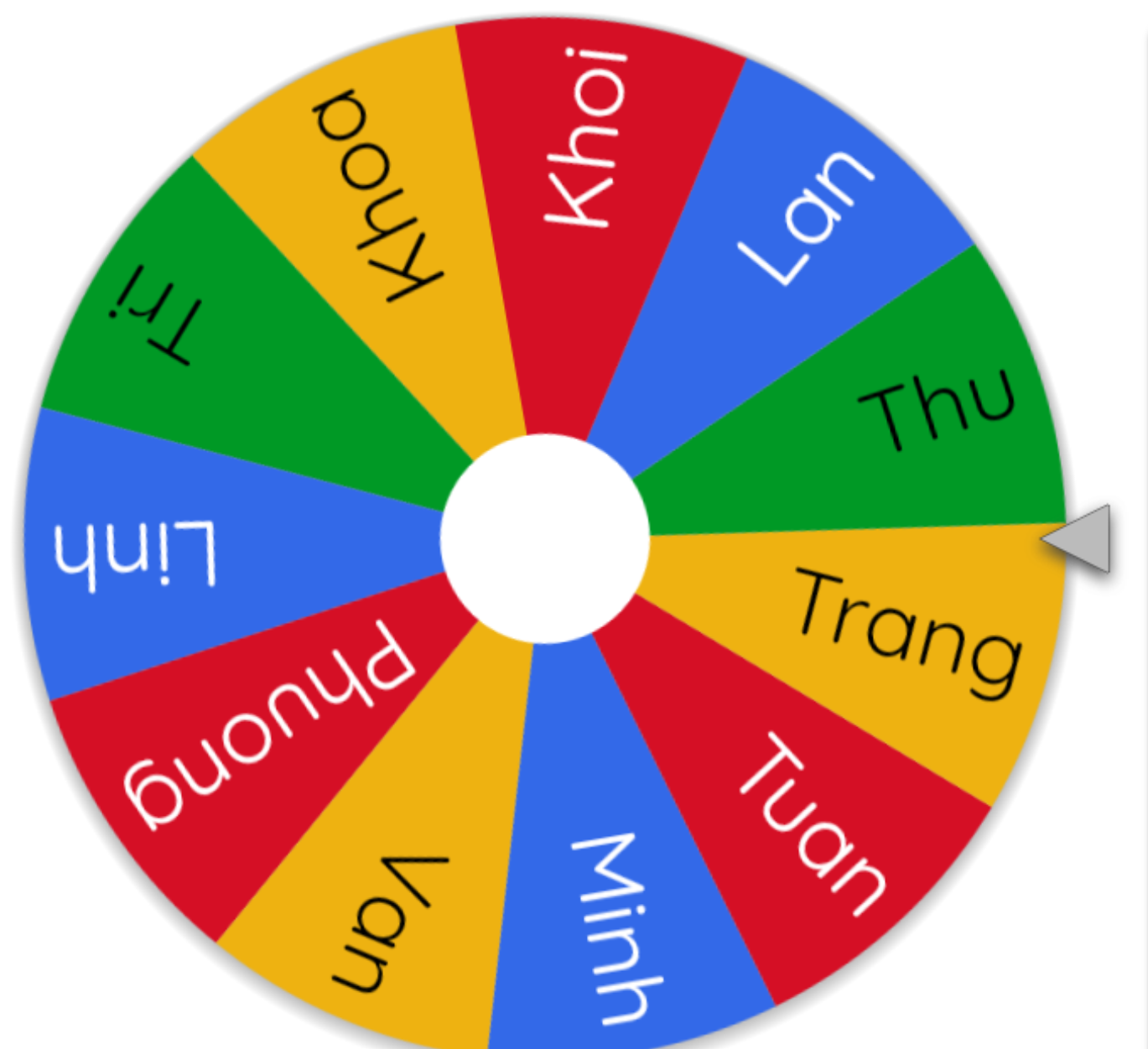 LET’S SPIN!
[Speaker Notes: Step 3: Get two groups to work together and take turns giving their presentations. Invite a few groups to show their poster and give their presentations in front of the class. Praise good performances.]
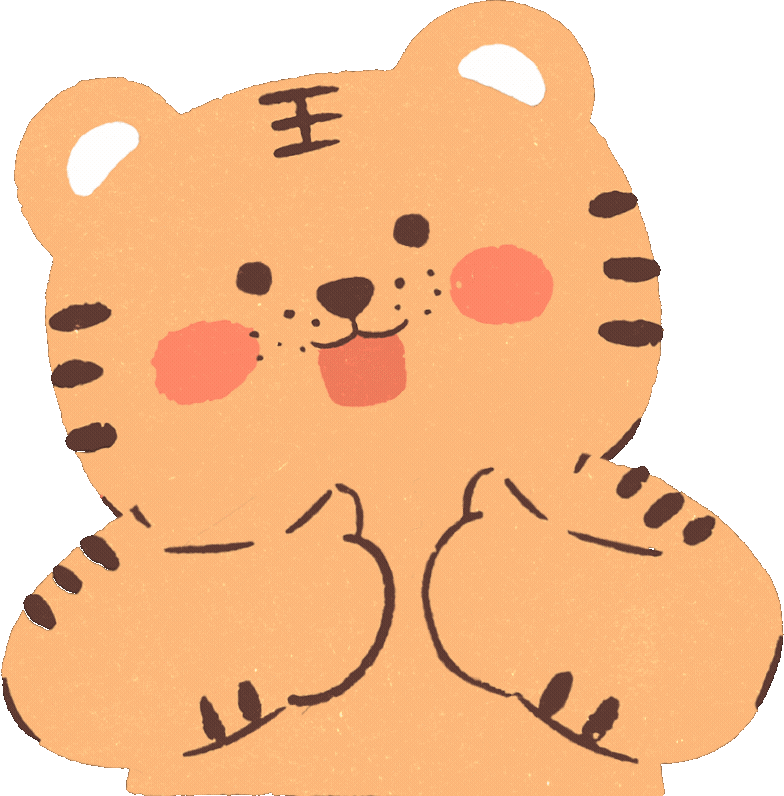 05
Fun corner
and wrap-up
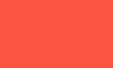 Game
WHO’S FASTER?
friendly
helpful
clever
active
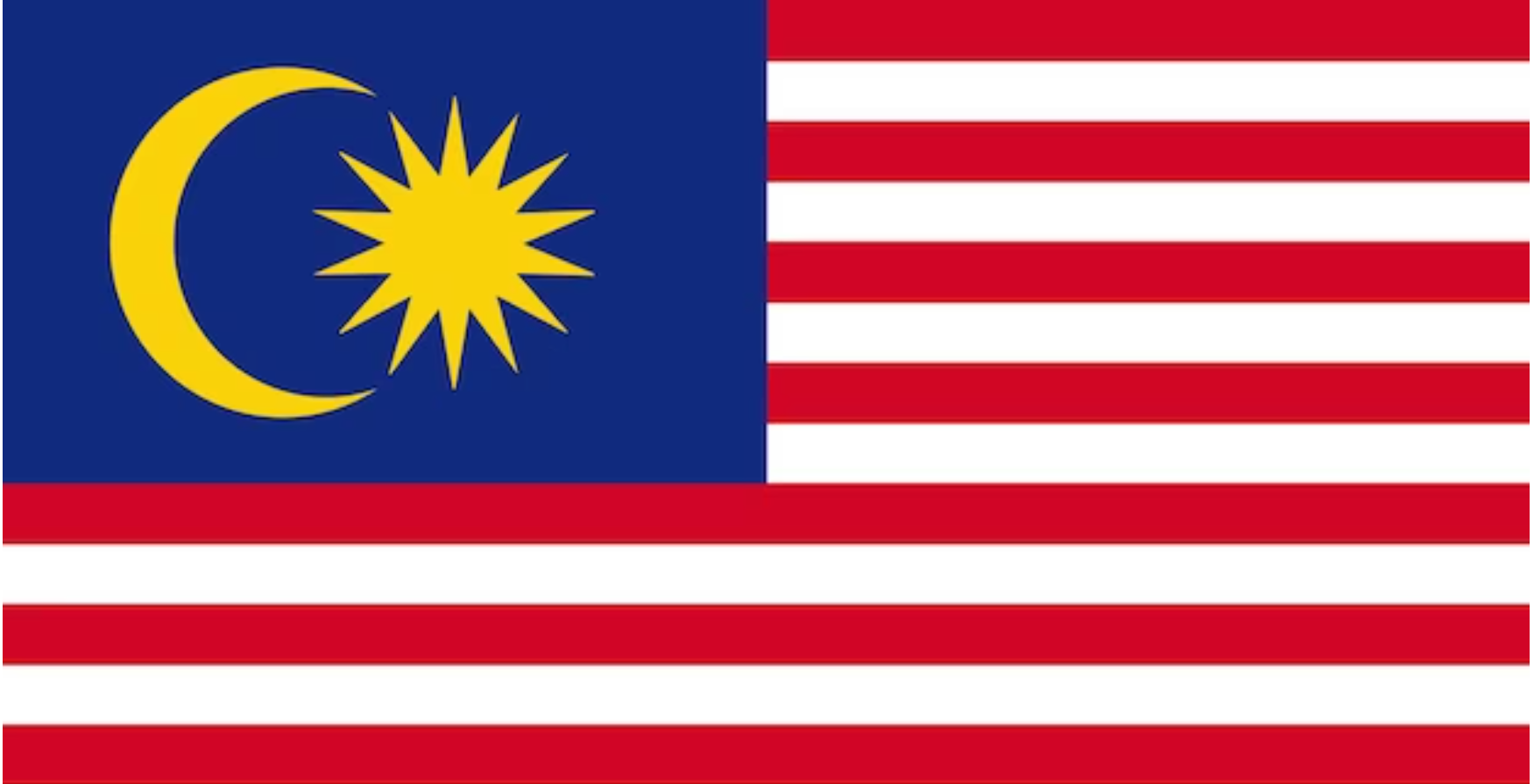 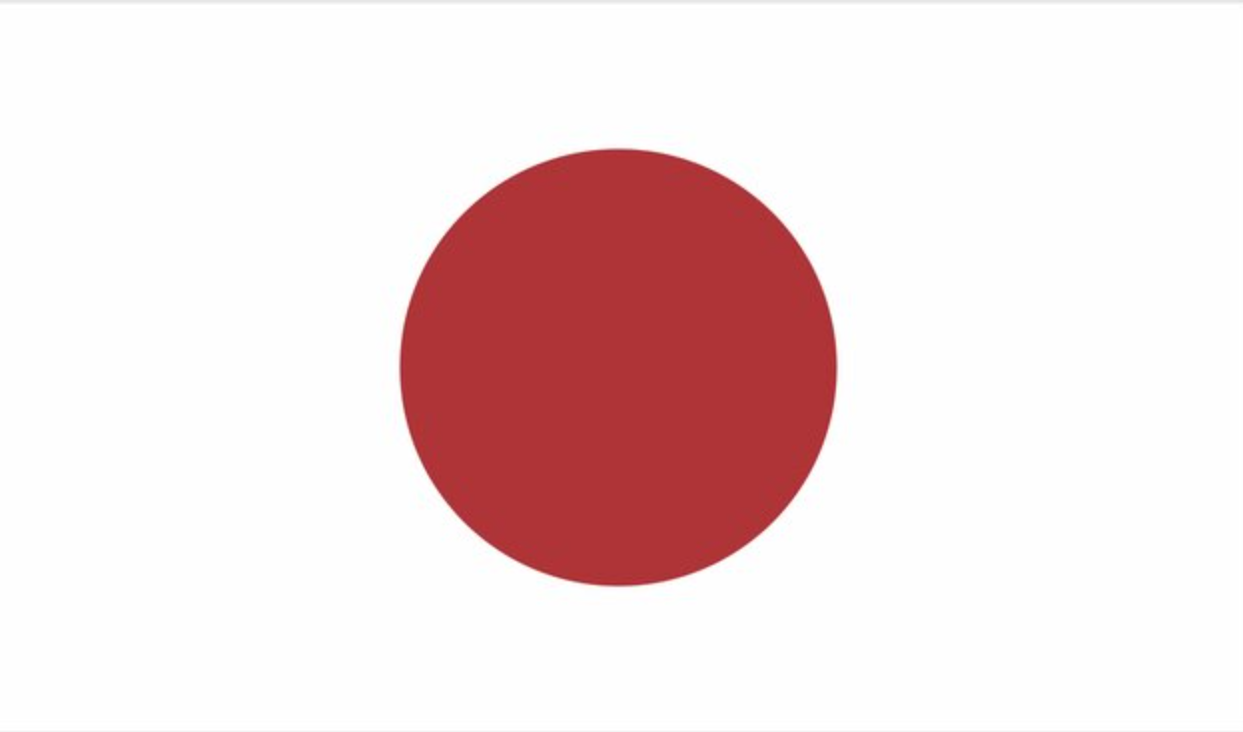 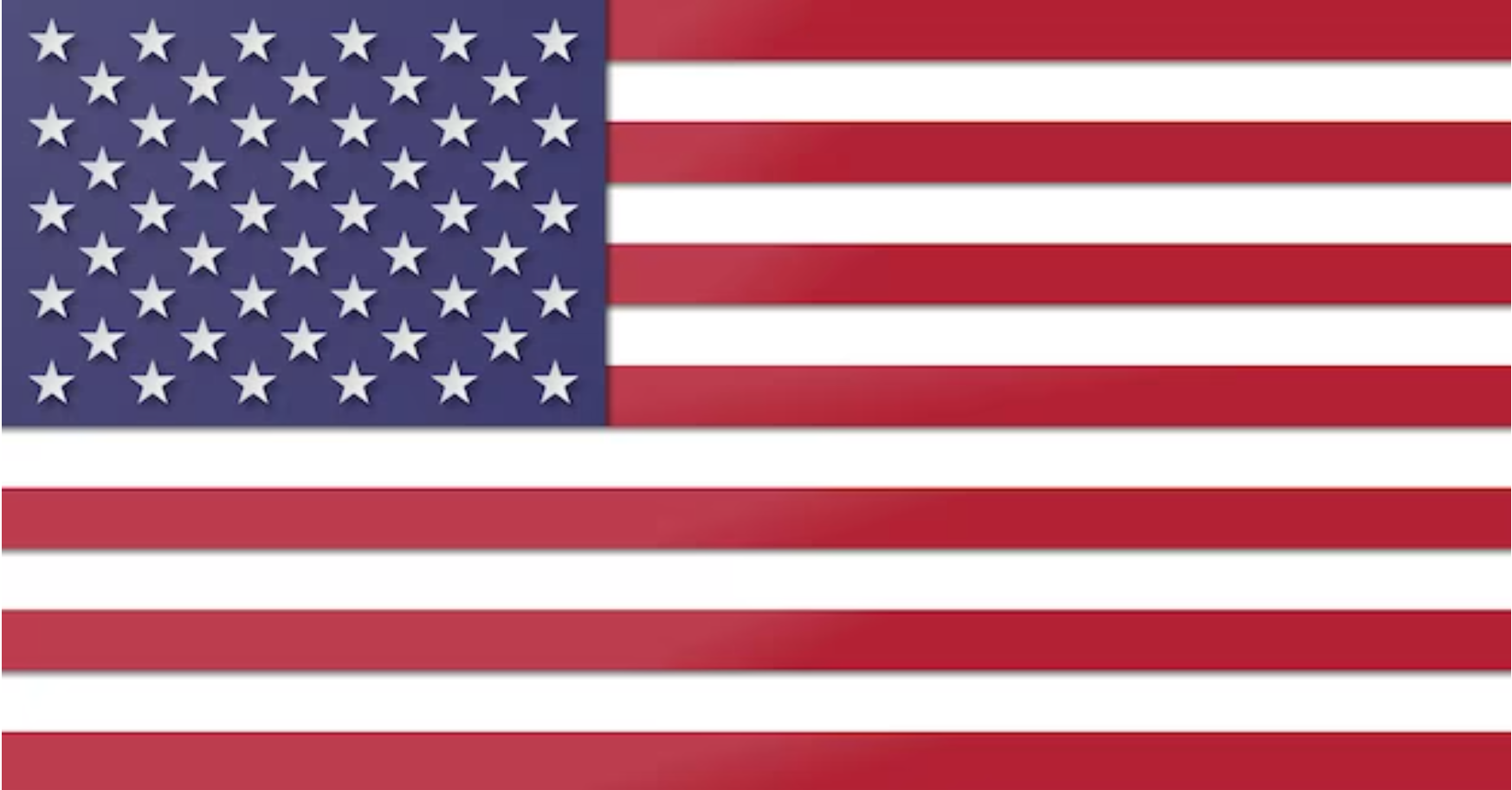 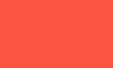 TEAM 1 and TEAM 2
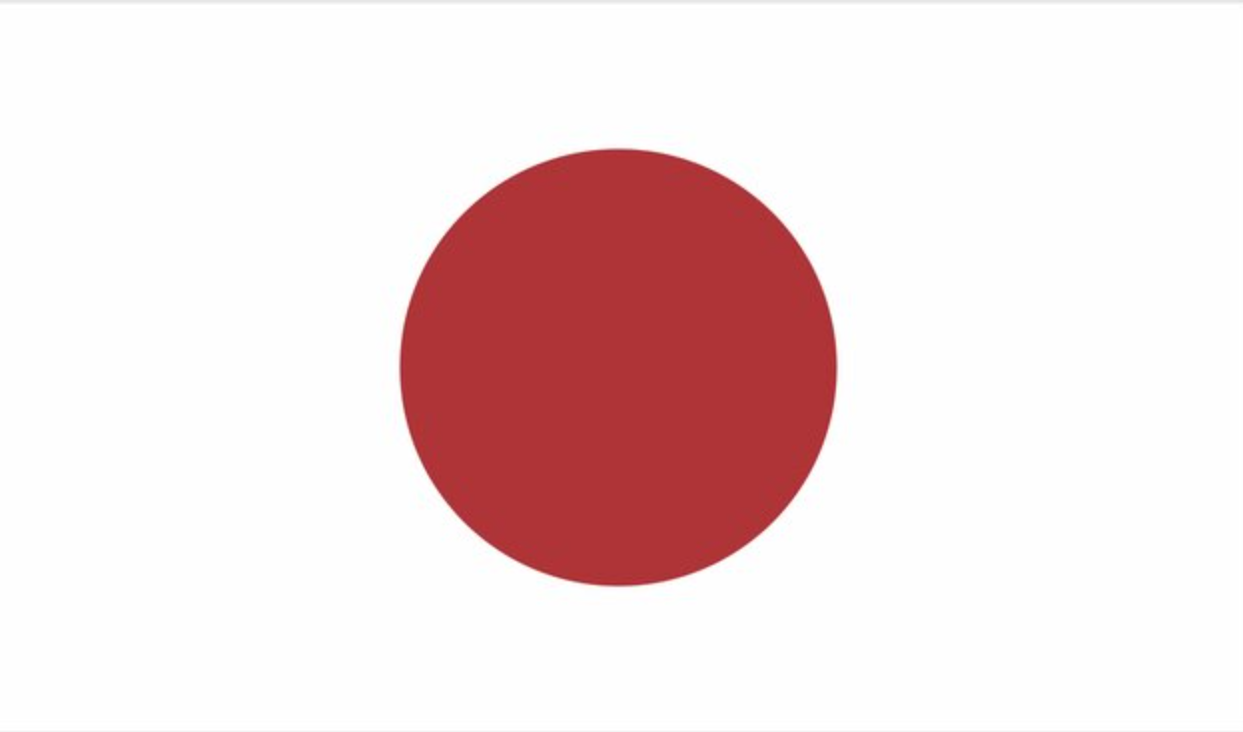 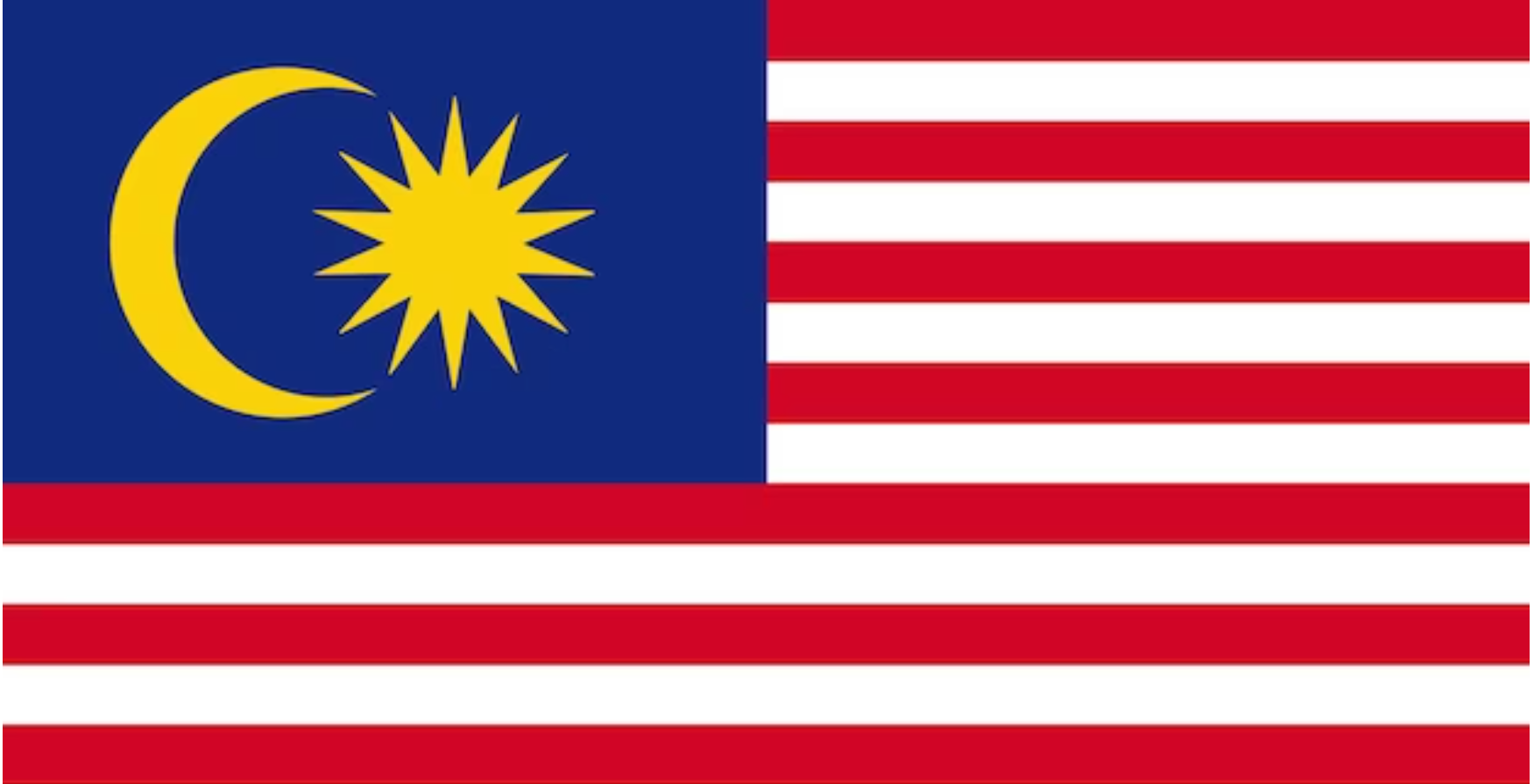 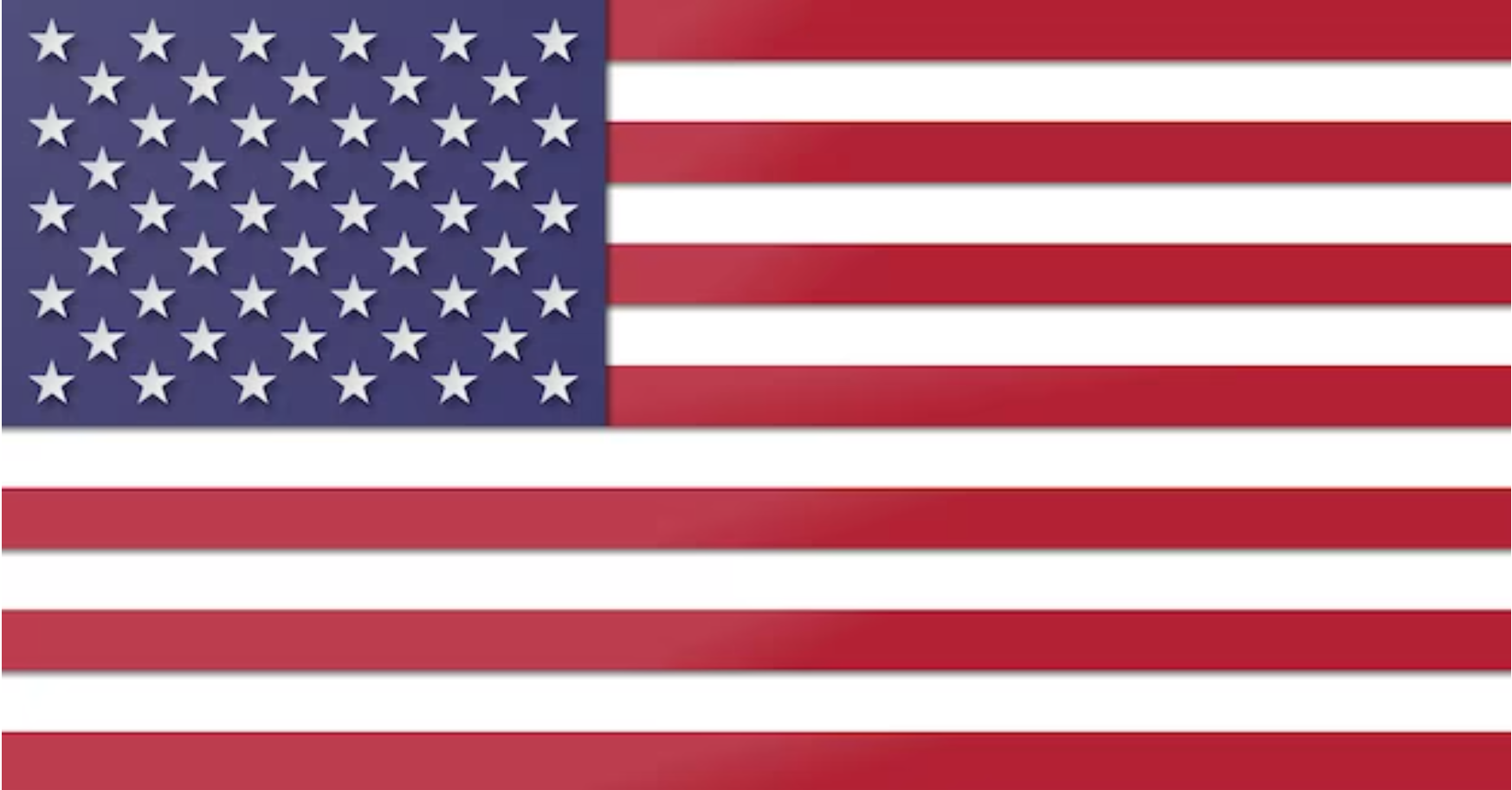 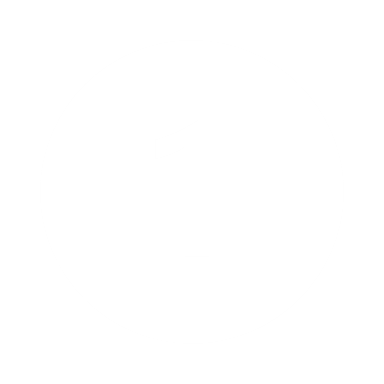 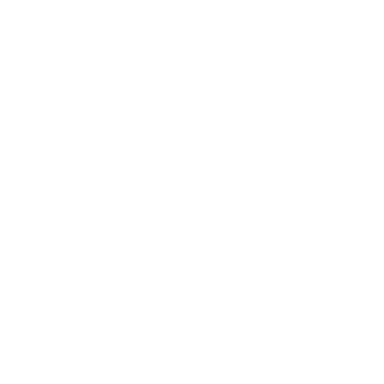 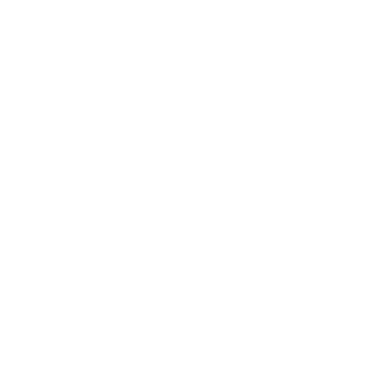 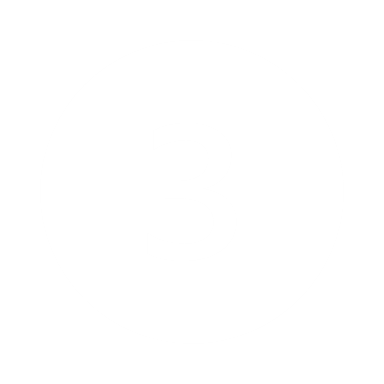 friendly
helpful
clever
active
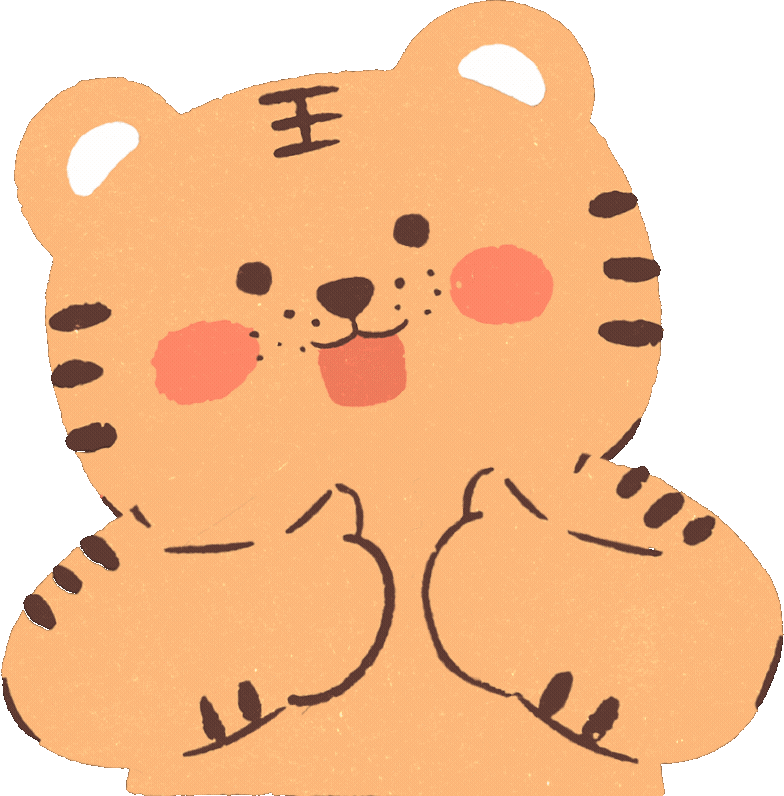 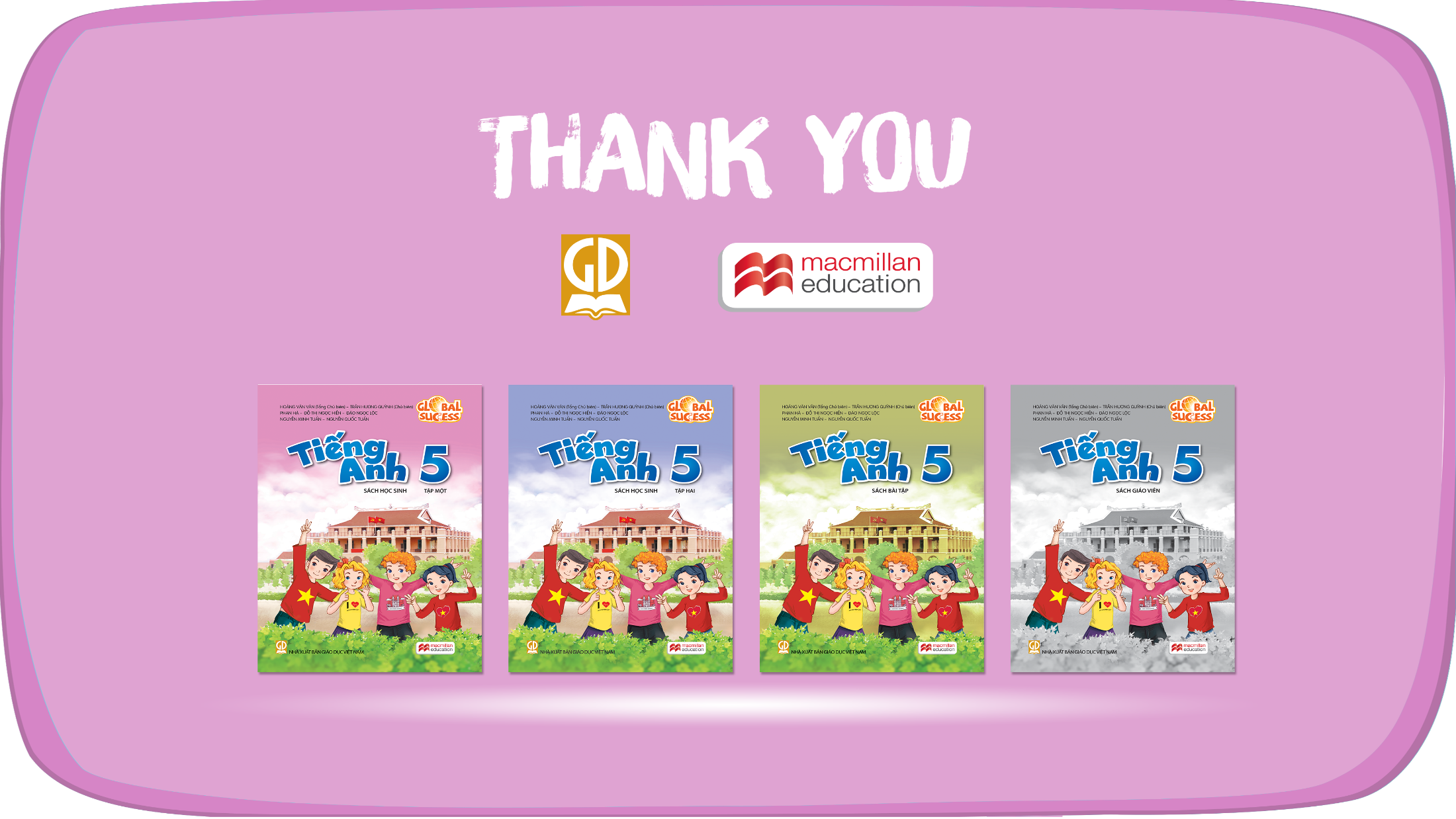 Website: hoclieu.vn
Fanpage: facebook.com/www.tienganhglobalsuccess.vn